GCSE Options 2024



Subject name: GCSE Physical Education 



Head of Department / Subject contact: Mr Morrison
What will I learn?
GCSE Physical Education

Physical Factors affecting Performance
Muscles, skeletal, cardiovascular, effects of exercise, training principles, training methods, sports injuries
Social & Cultural Issues in Sport
Deviance in sport, drugs, gamesmanship, violence, ethics
Practical Sports Performance
Three sports (Team and/or individual)
Analysis of Performance
One sport
How will I be assessed?
GCSE Physical Education

Physical Factors affecting Performance
Exam – 1 hour – 30%
Social & Cultural Issues in Sport
Exam – 1 hour – 30%
Practical Sports Performance
Practical assessment – 3 sports – 30%
Analysis of Performance
Non-exam assessment (NEA) – 10%
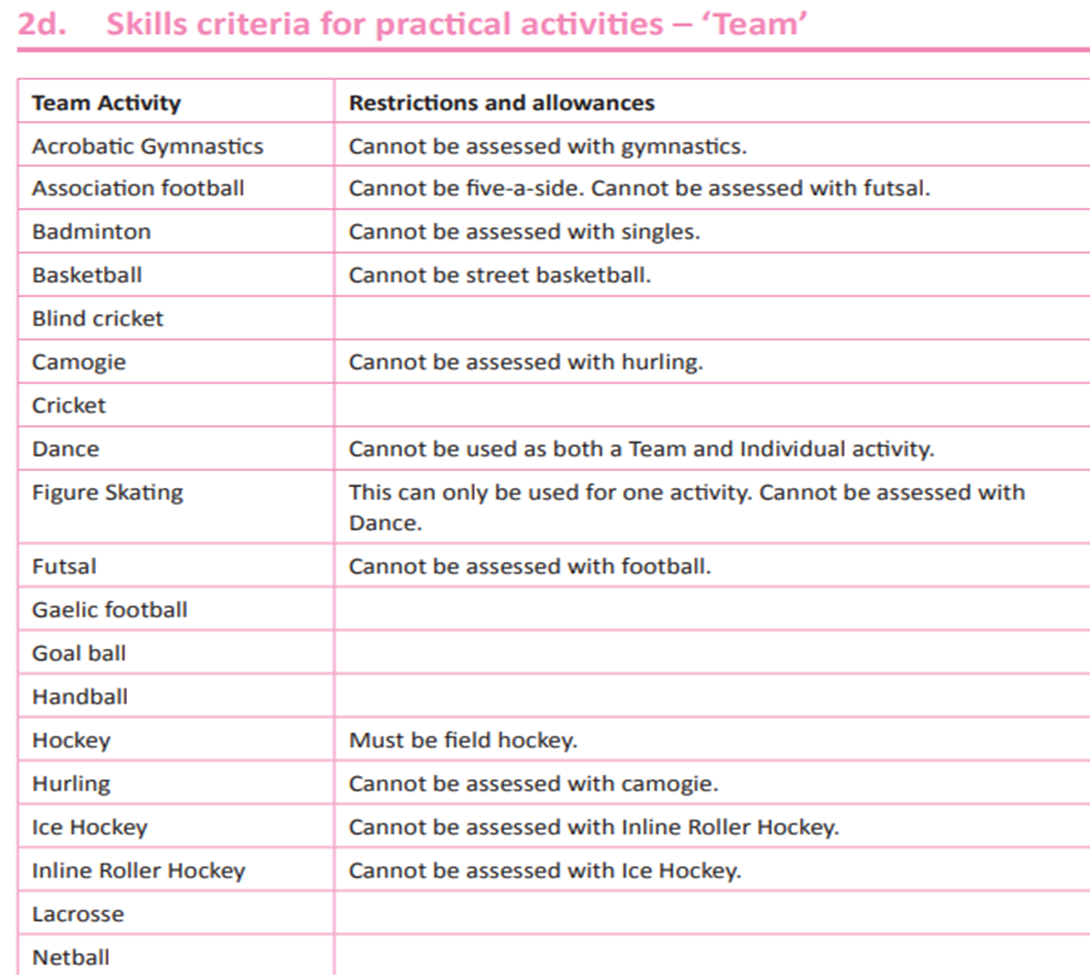 GCSE PE Team sports
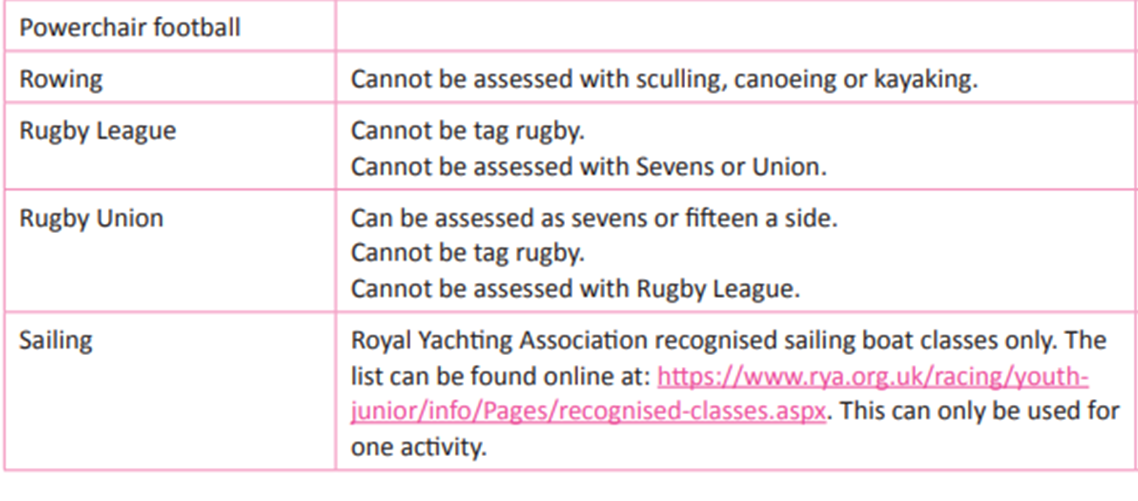 GCSE PE Team sports
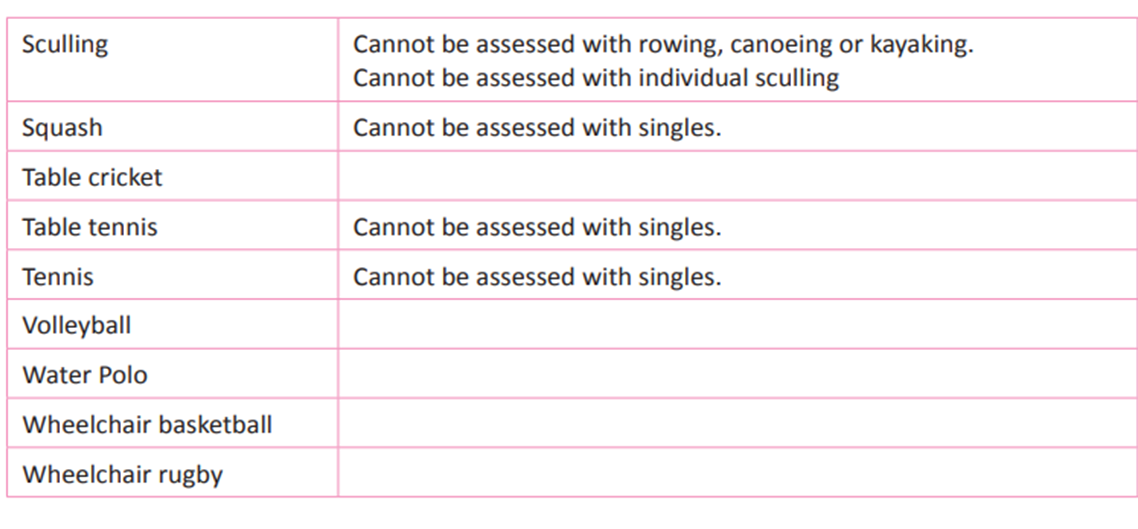 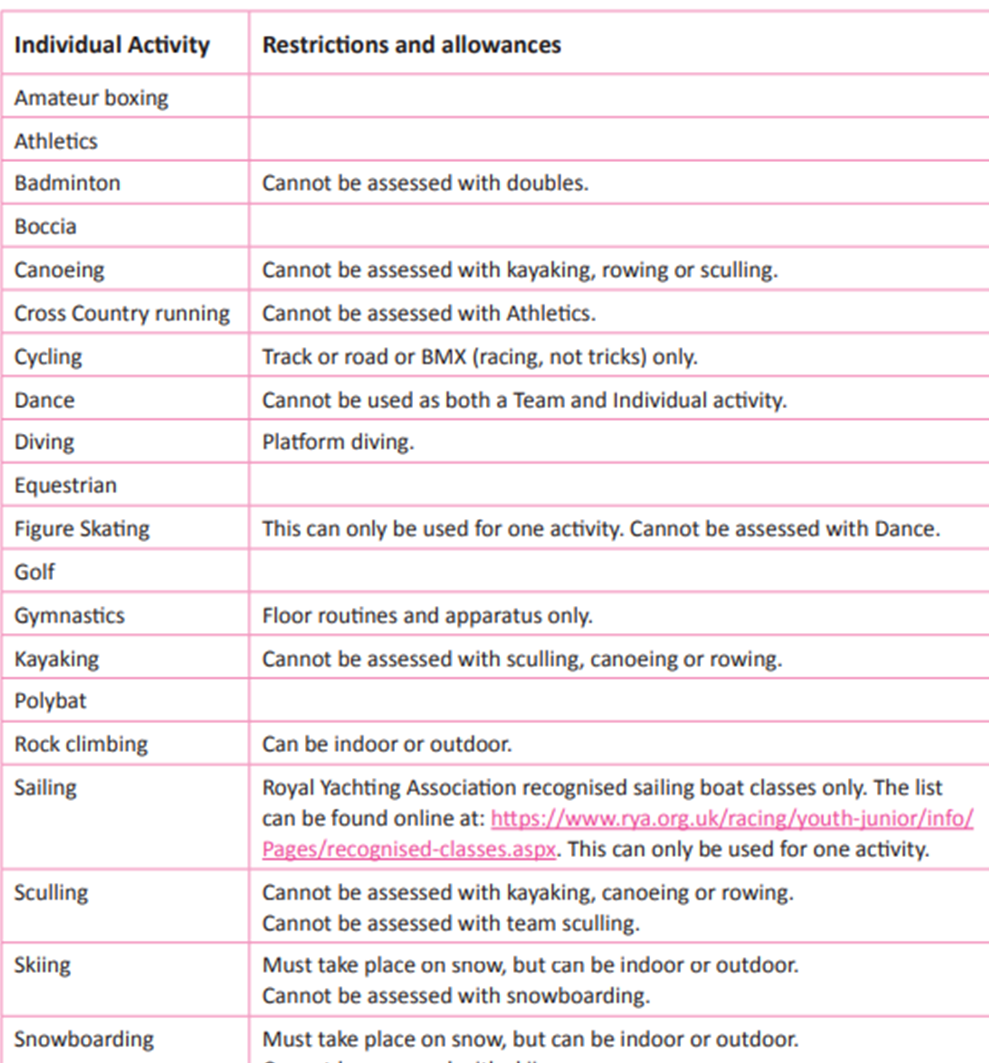 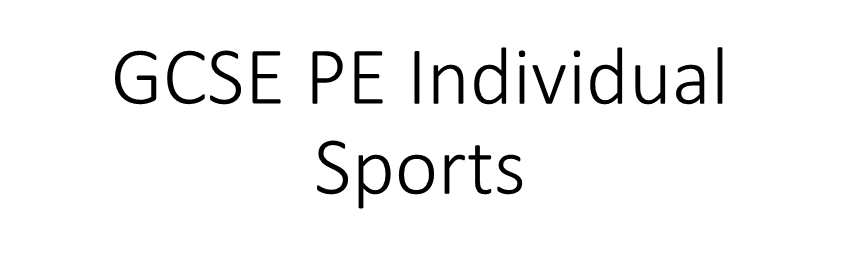 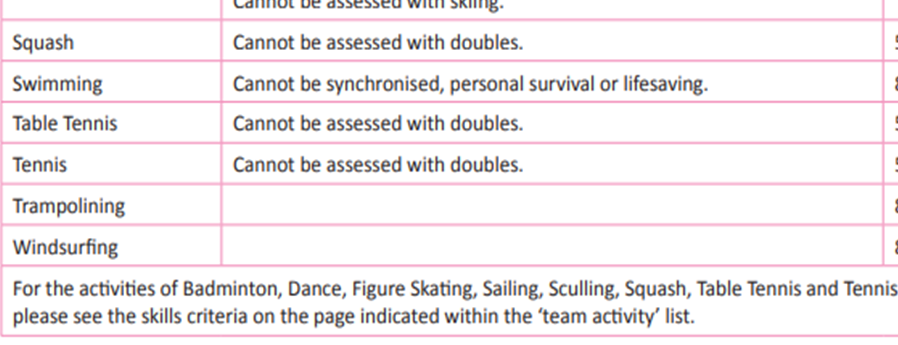 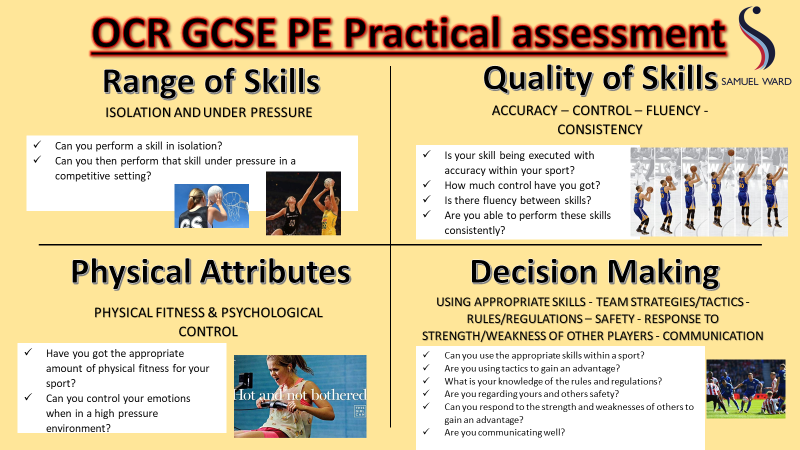 What are the possible progression opportunities?

Many of our former students have gone onto:

A Level PE or Level 3 Sport

University – sports science, sports coaching, PE teaching, physiotherapy and a multitude of other careers.

Particular student successes
Strength & Conditioning coach with Sunderland 1st Team
Lead Physiotherapist at Birmingham City Hospital
PE Teacher here at Samuel Ward
Built his own Sports Coaching company working with local primary schools
PT, health and nutrition coach at PureGym. 
Many, many more
WHAT CAREERS DOES THIS COURSE LEAD TO?
Fitness Instructor
Events Management
Gym Instructor
COMMERCIAL
HEALTH AND FITNESS
Sports Development Manager
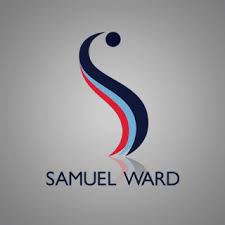 Health Promotion Officer
Nutritionist
Talent Identification Manager
Outdoor Adventure Instructor
Clinical Exercise Specialist
Head of Sports Science
PE Teacher
SCIENCE
TEACHING
Community Sports Coach
Physiotherapist
Performance Analyst
Children's Sports Coach
Common misconceptions and general advice


GCSE PE - 5 lessons a fortnight – 4 to 5 are theory/classroom. The practical performance takes place as a GCSE group within core PE (3 lessons a fortnight)

Students playing sport outside of school regularly tend to achieve higher marks in their practical grades